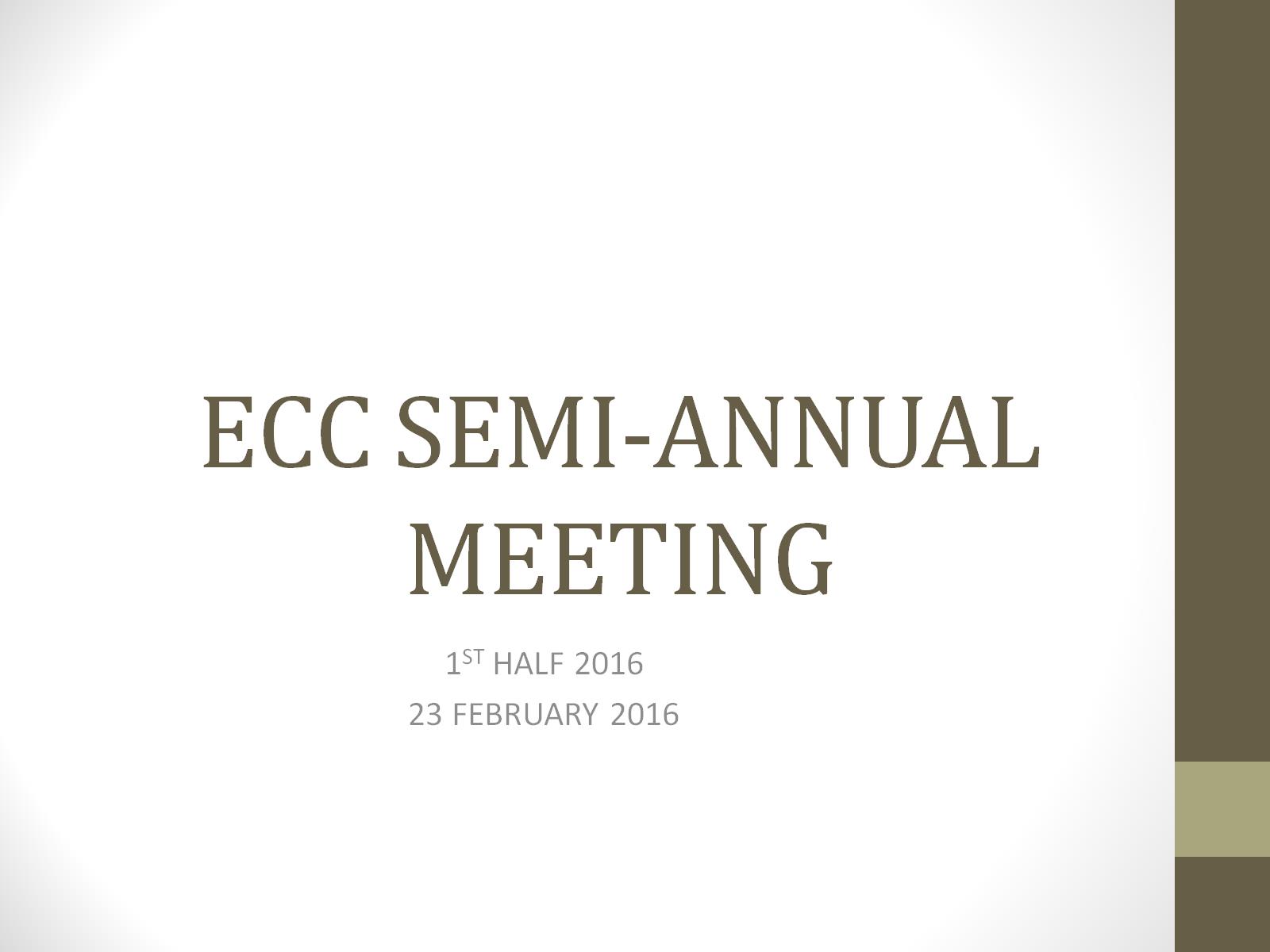 ECC SEMI-ANNUAL MEETING
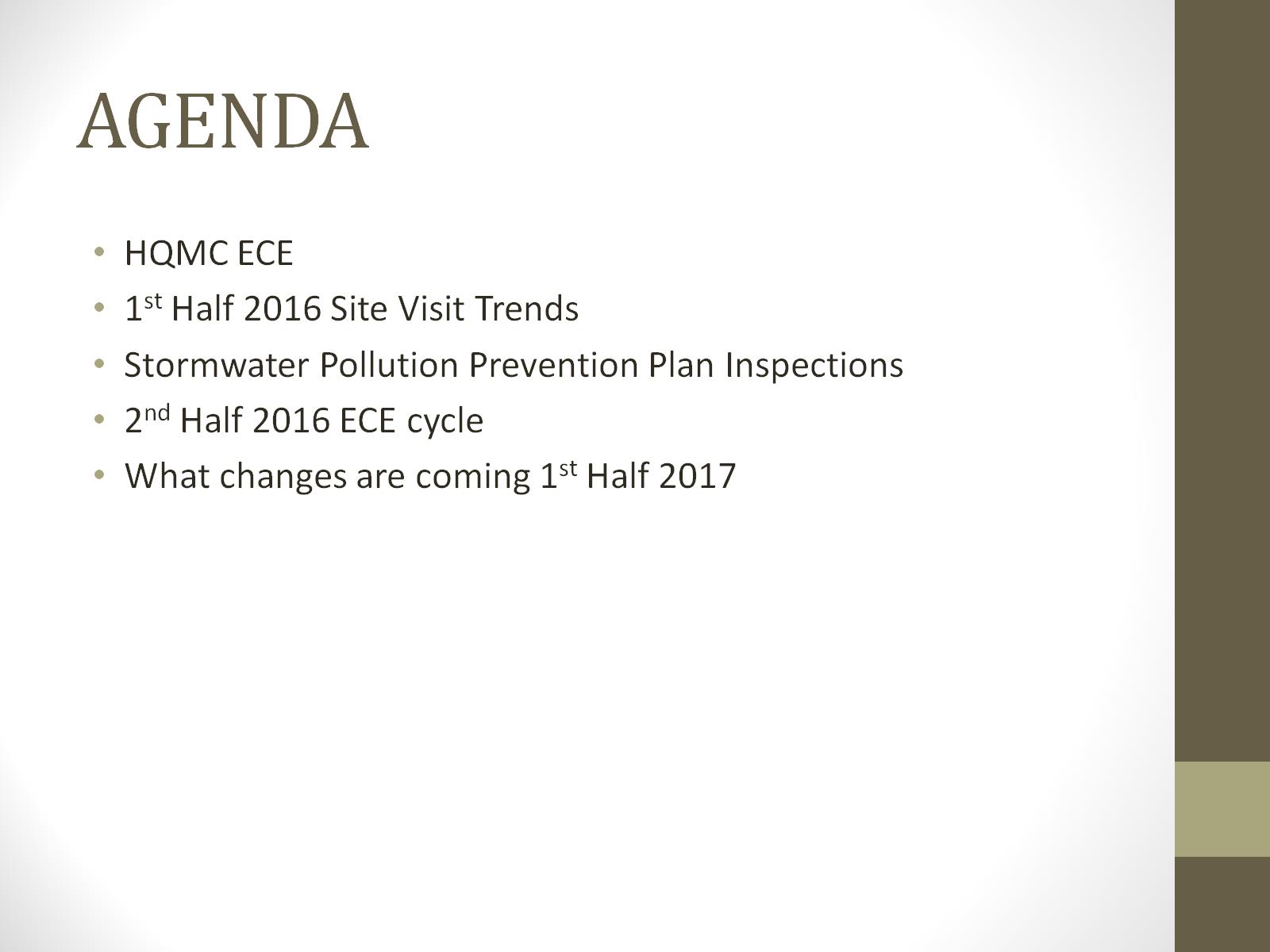 AGENDA
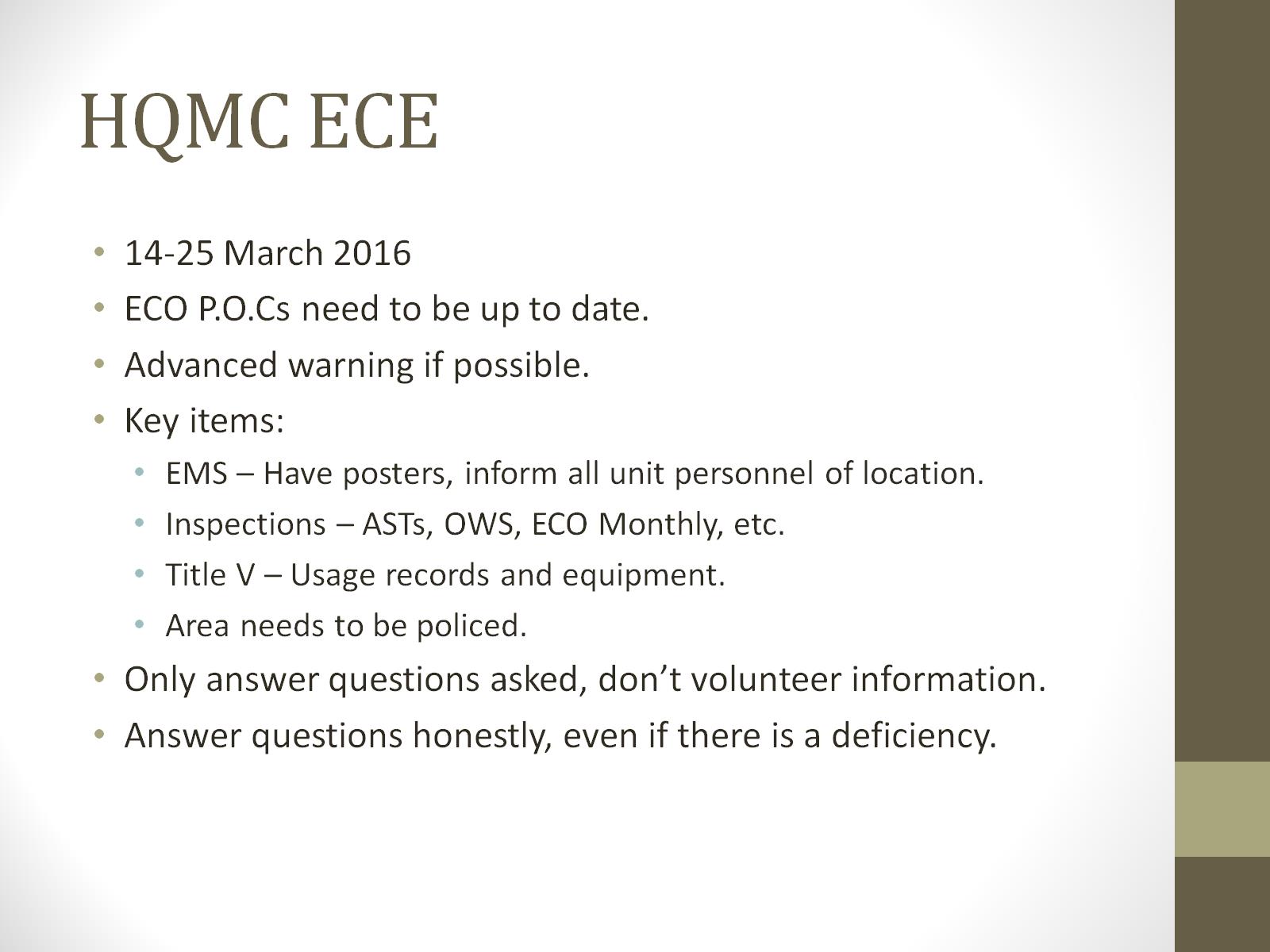 HQMC ECE
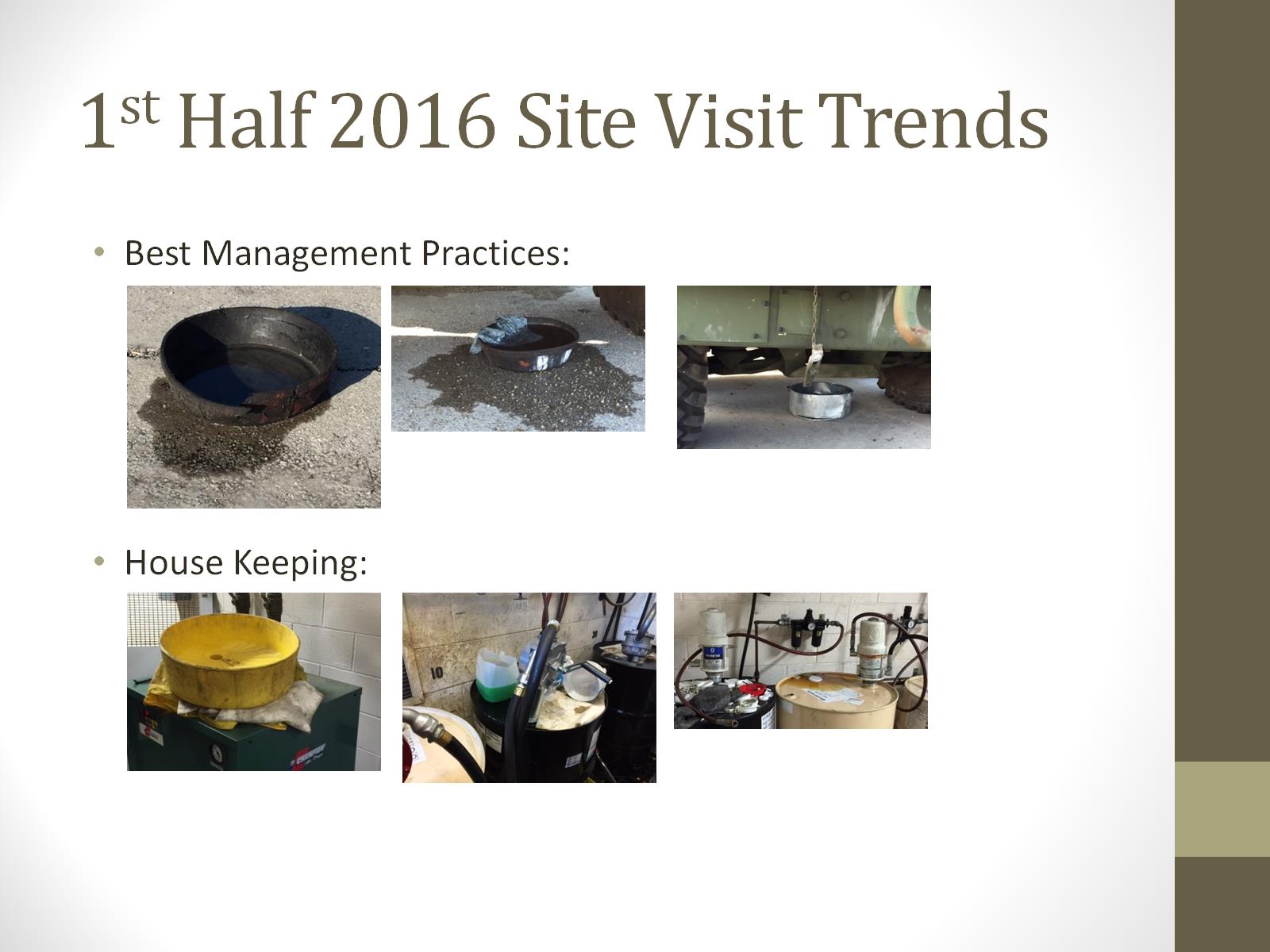 1st Half 2016 Site Visit Trends
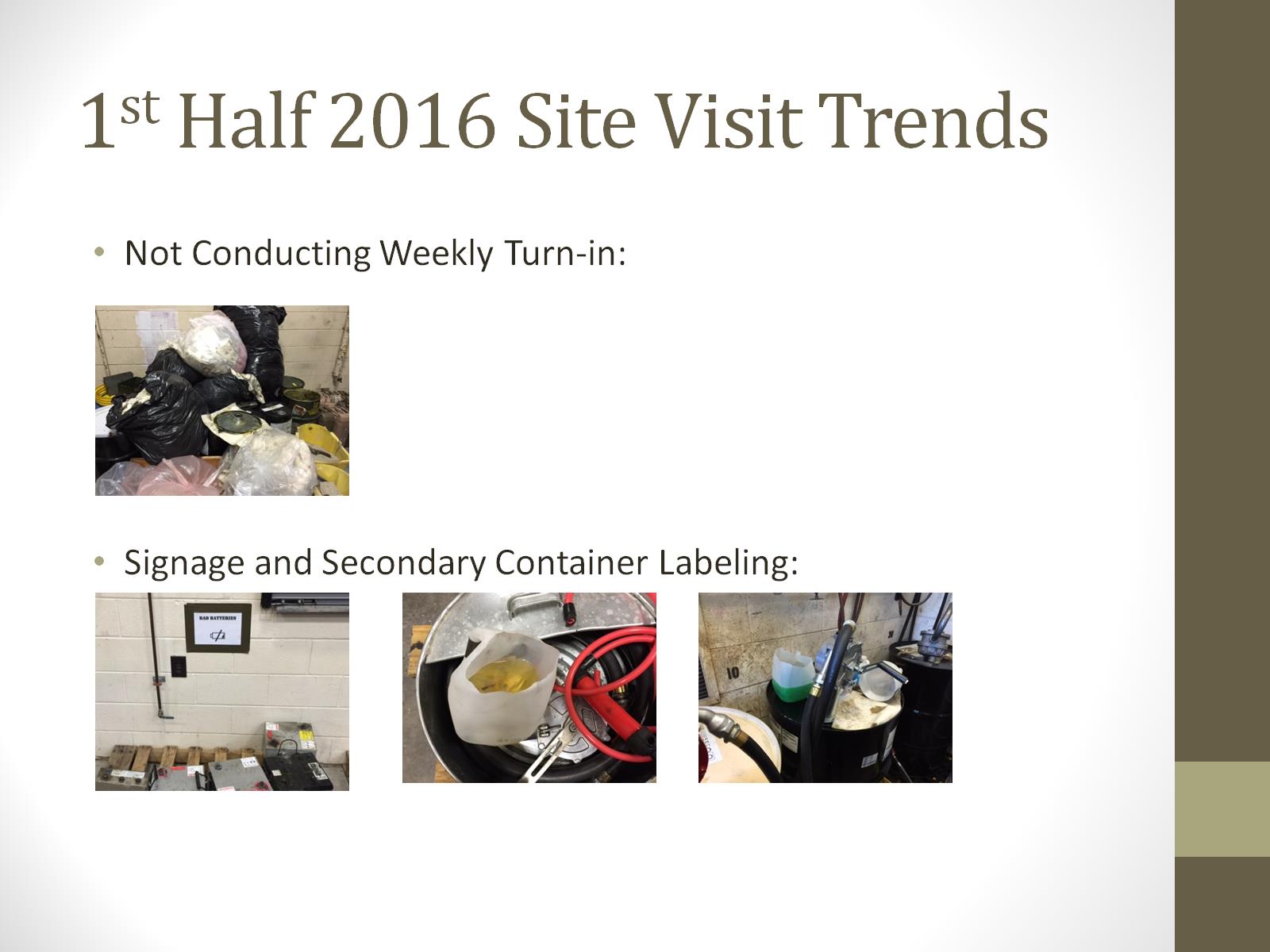 1st Half 2016 Site Visit Trends
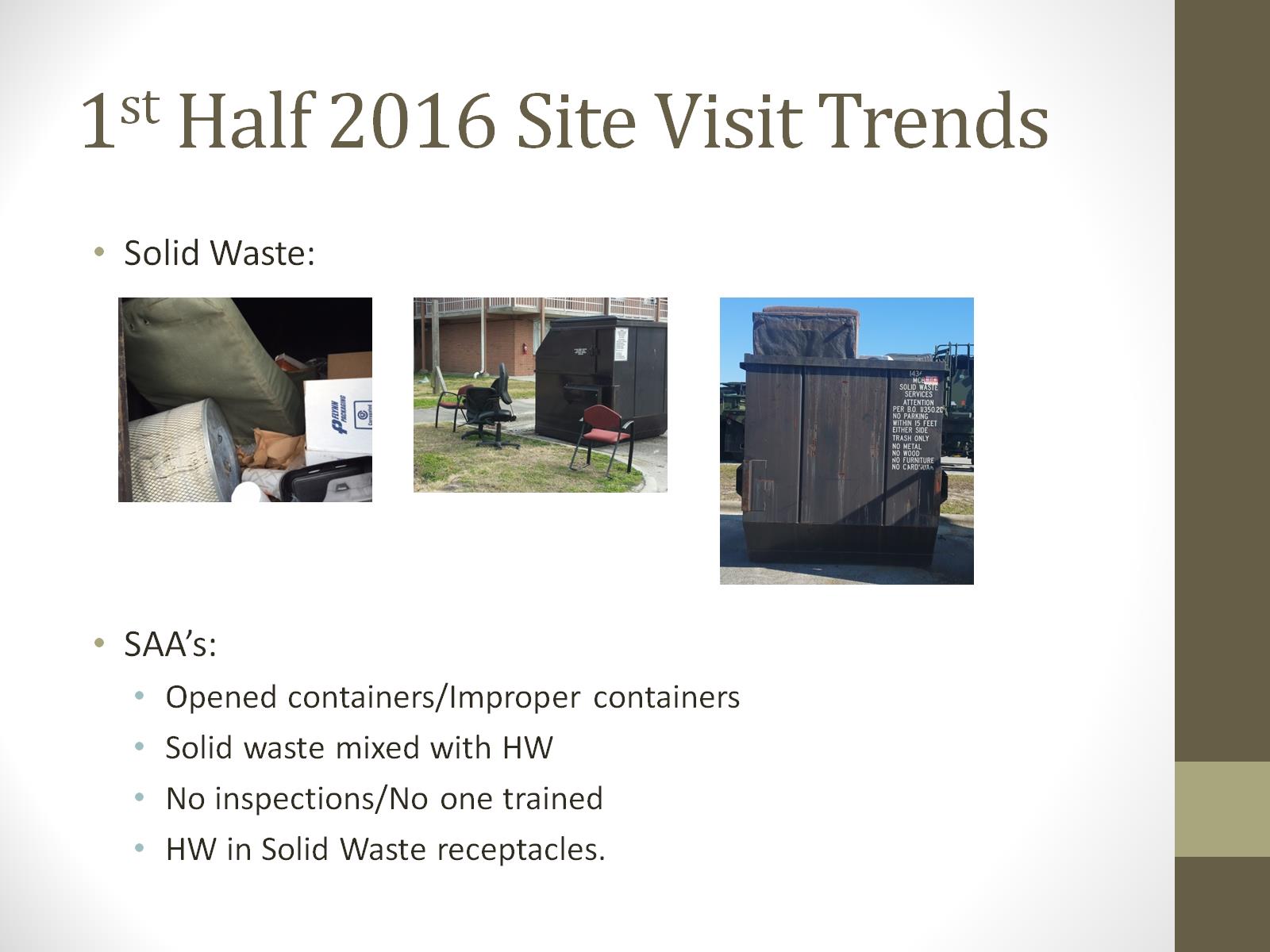 1st Half 2016 Site Visit Trends
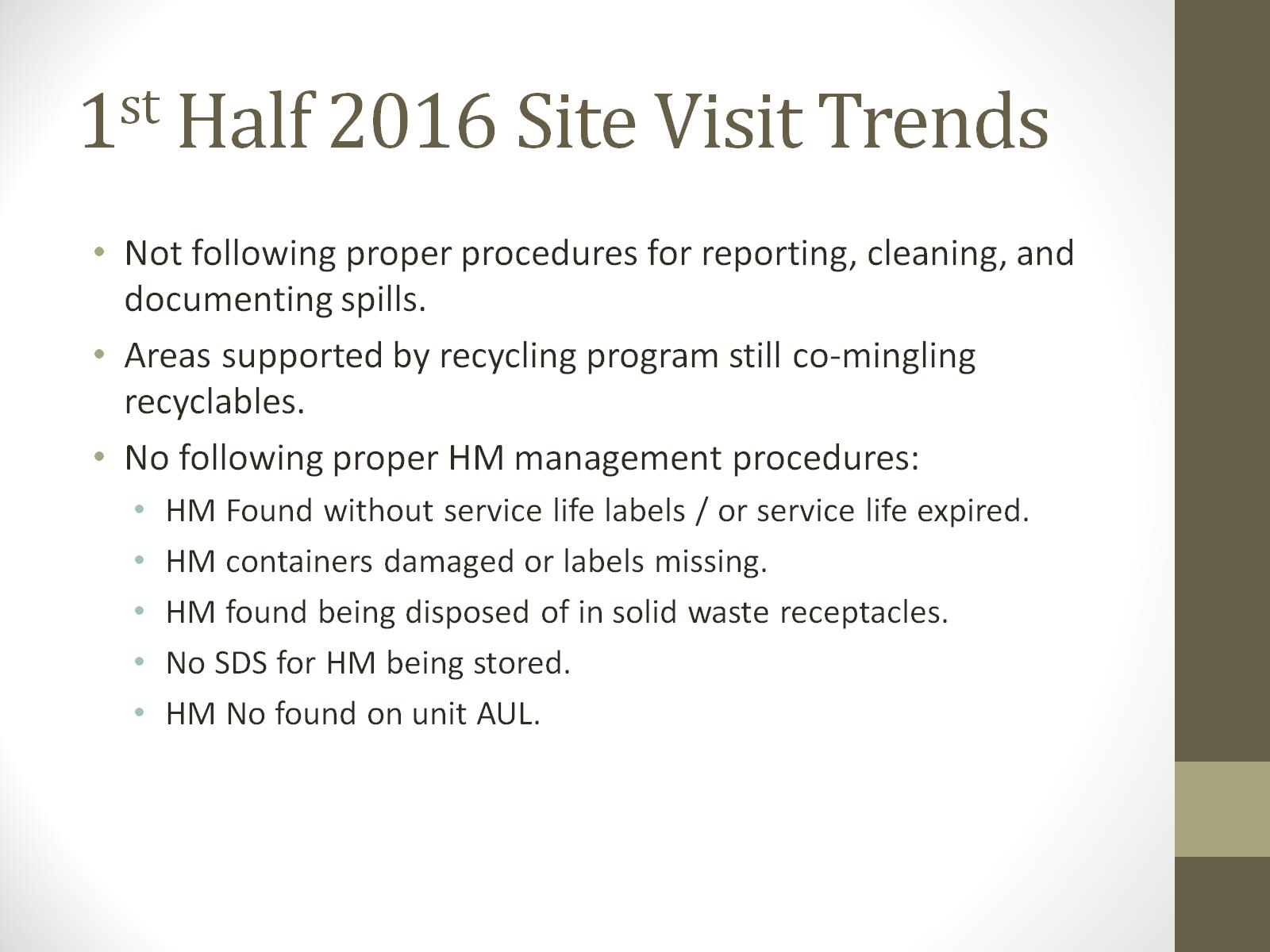 1st Half 2016 Site Visit Trends
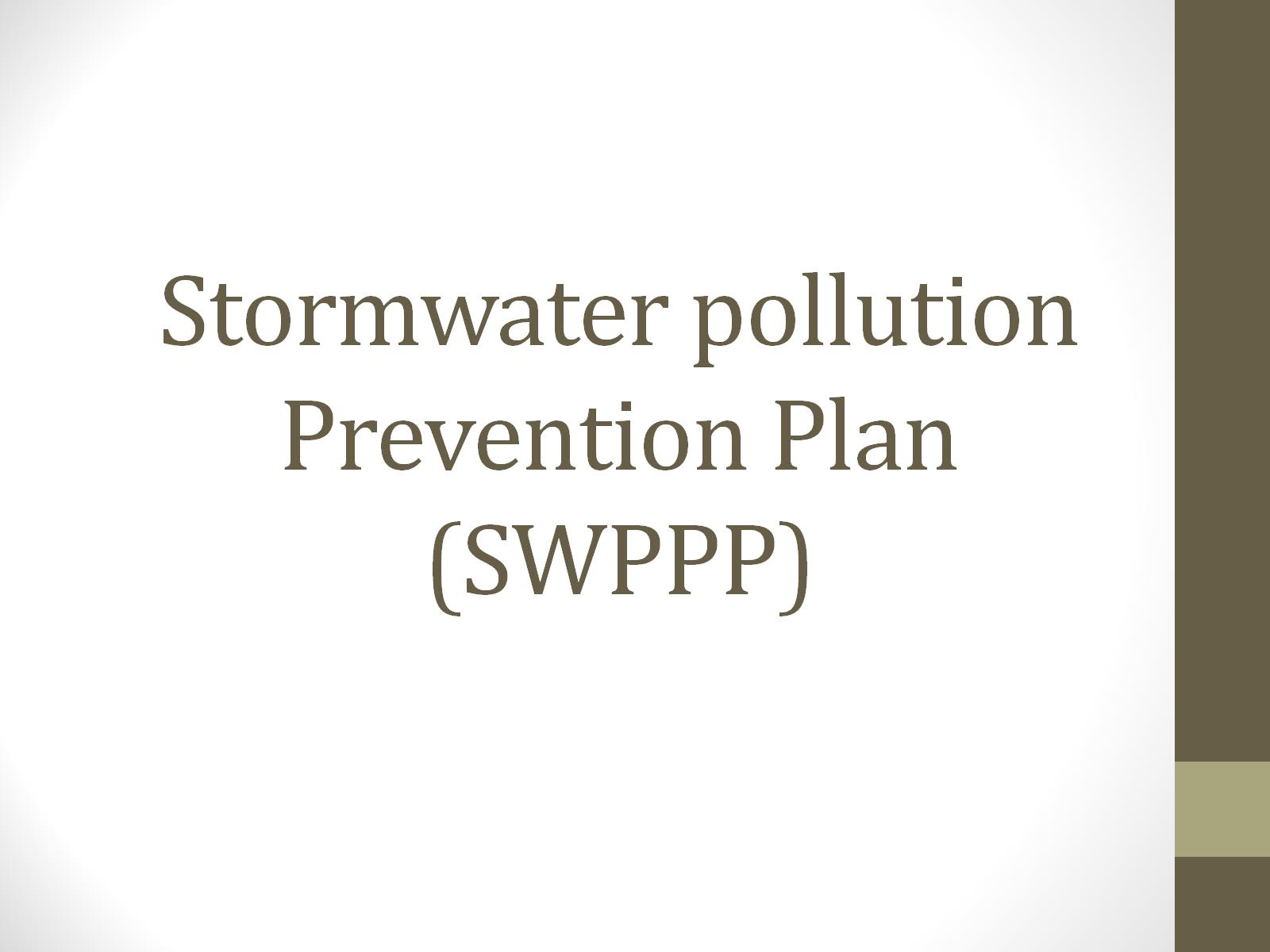 Stormwater pollution Prevention Plan (SWPPP)
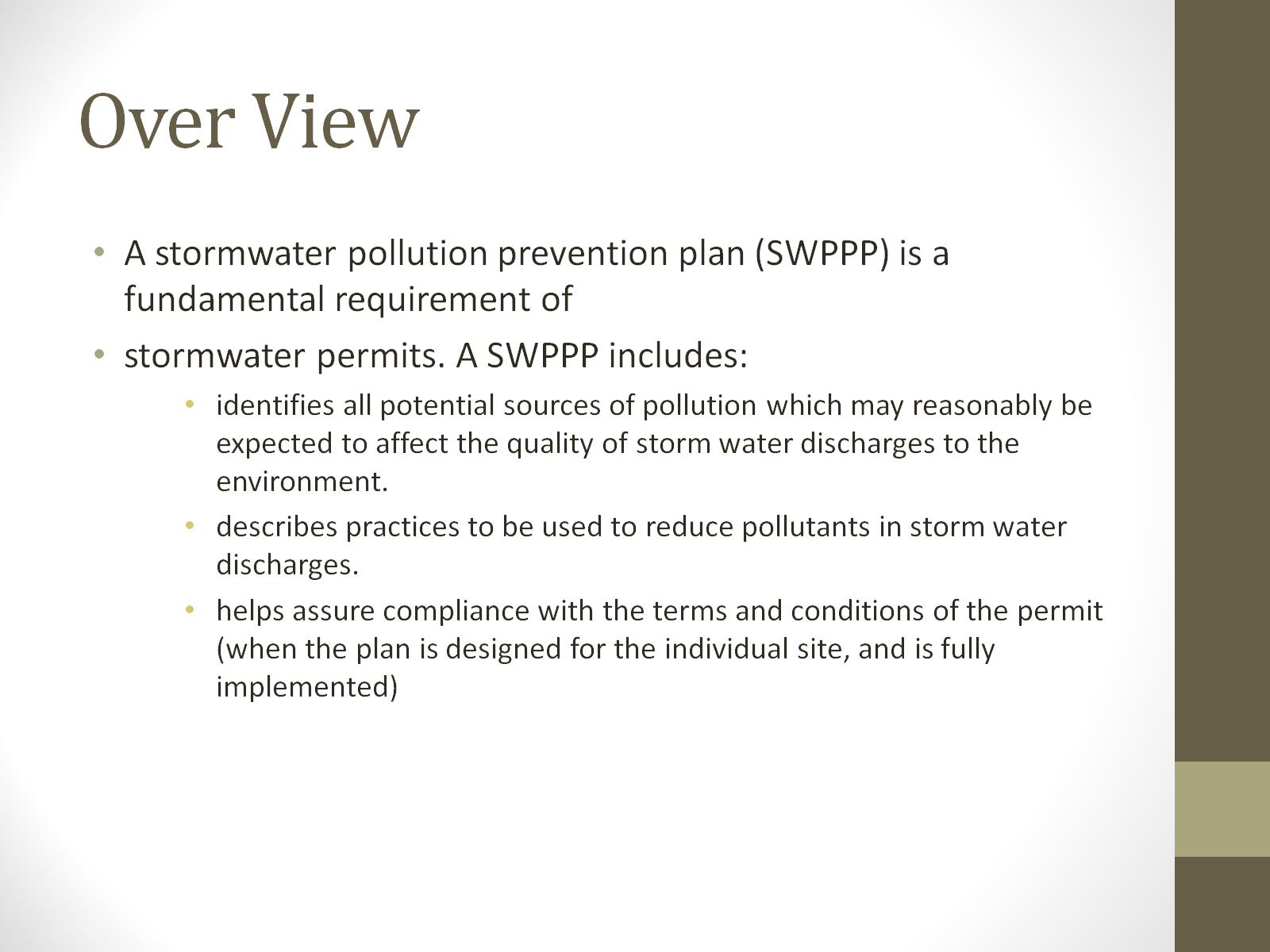 Over View
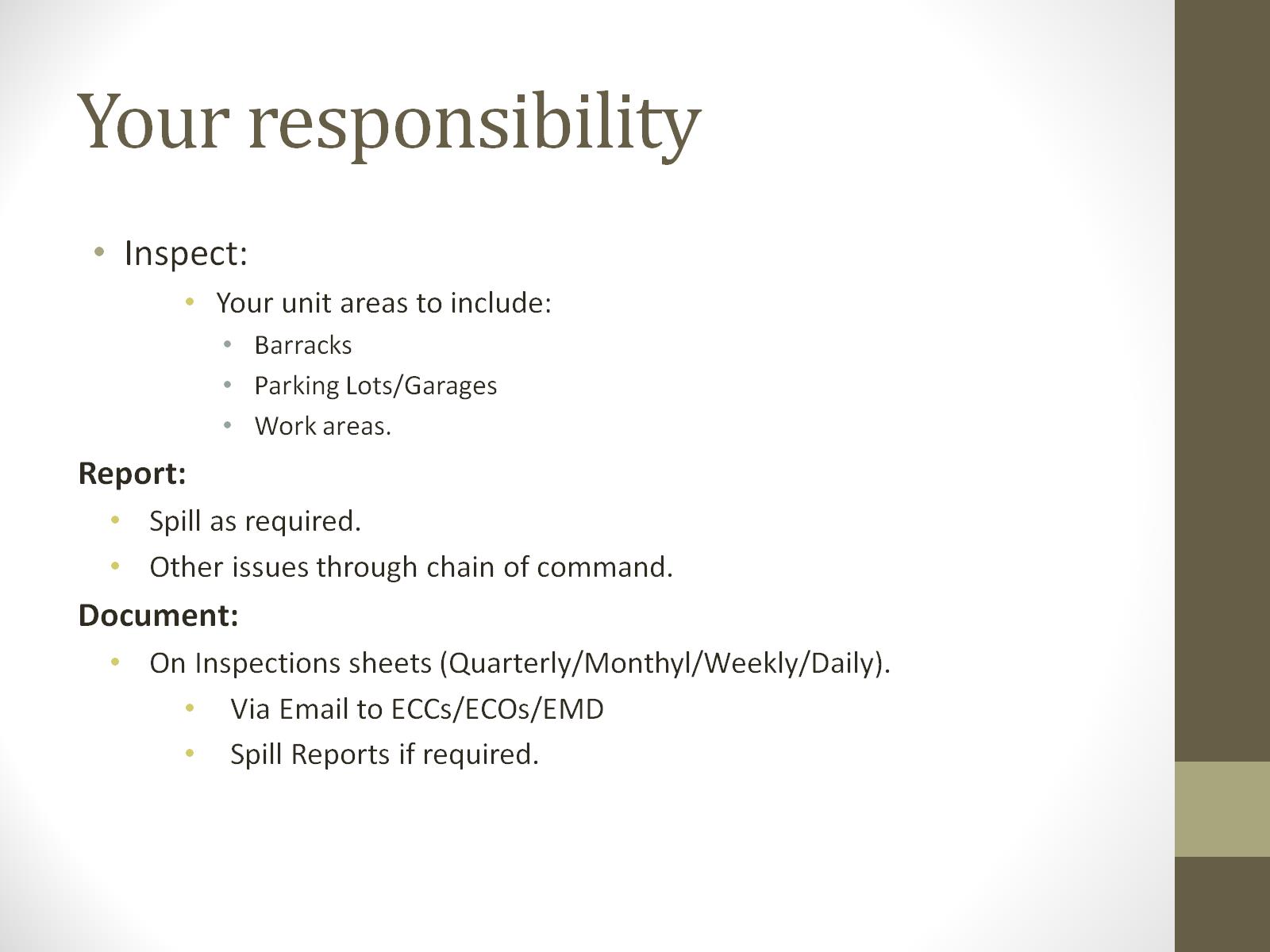 Your responsibility
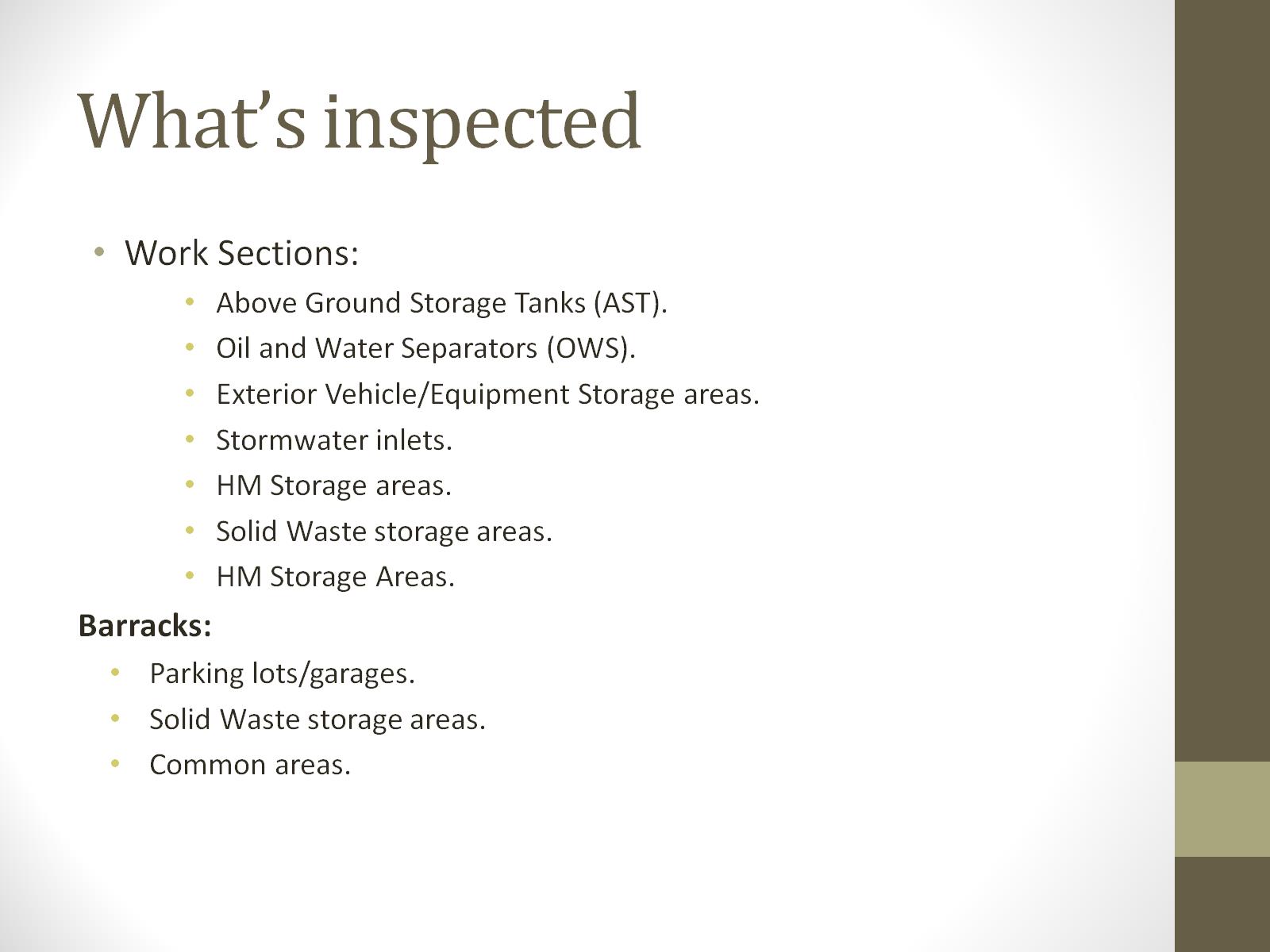 What’s inspected
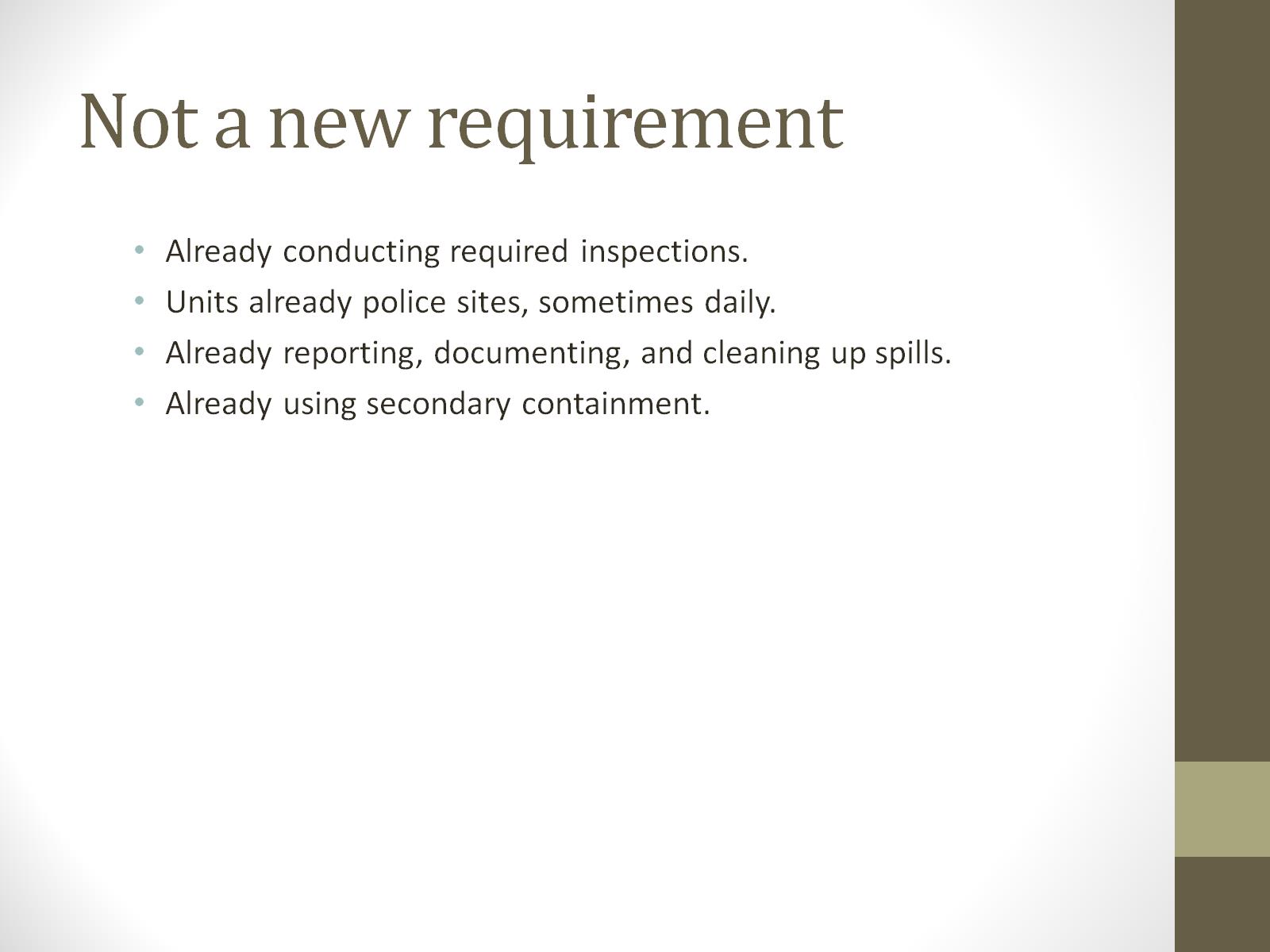 Not a new requirement
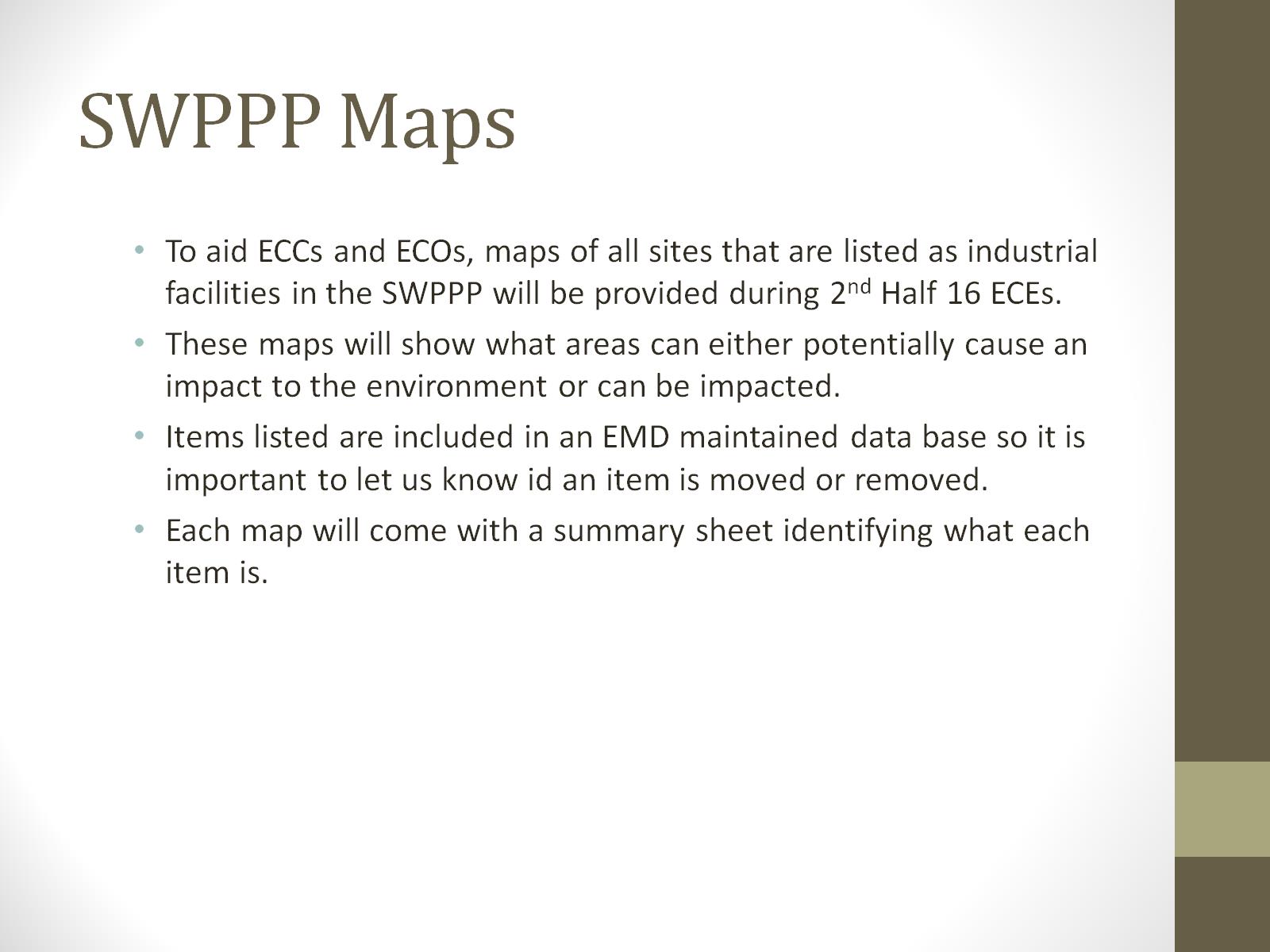 SWPPP Maps
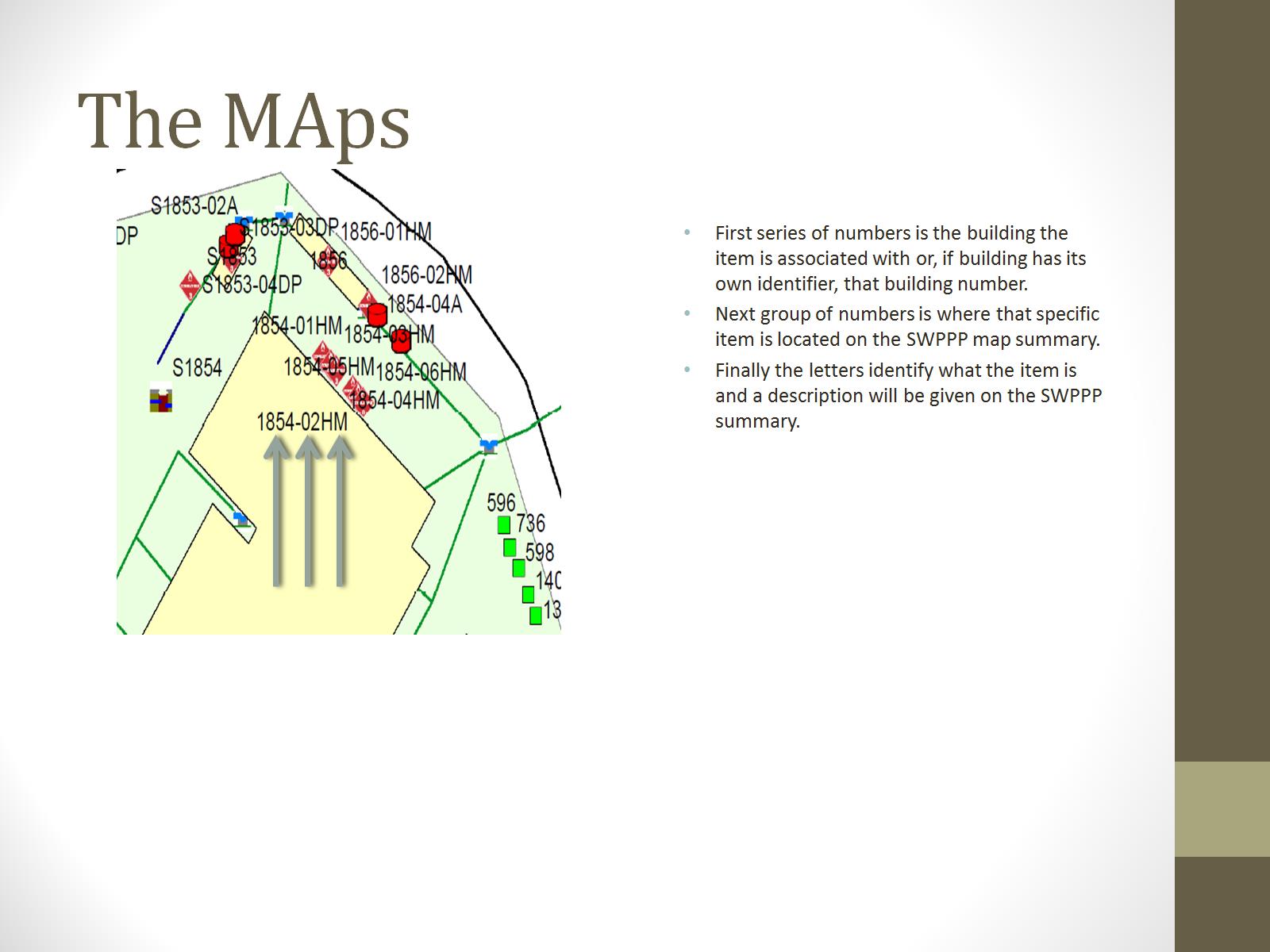 The MAps
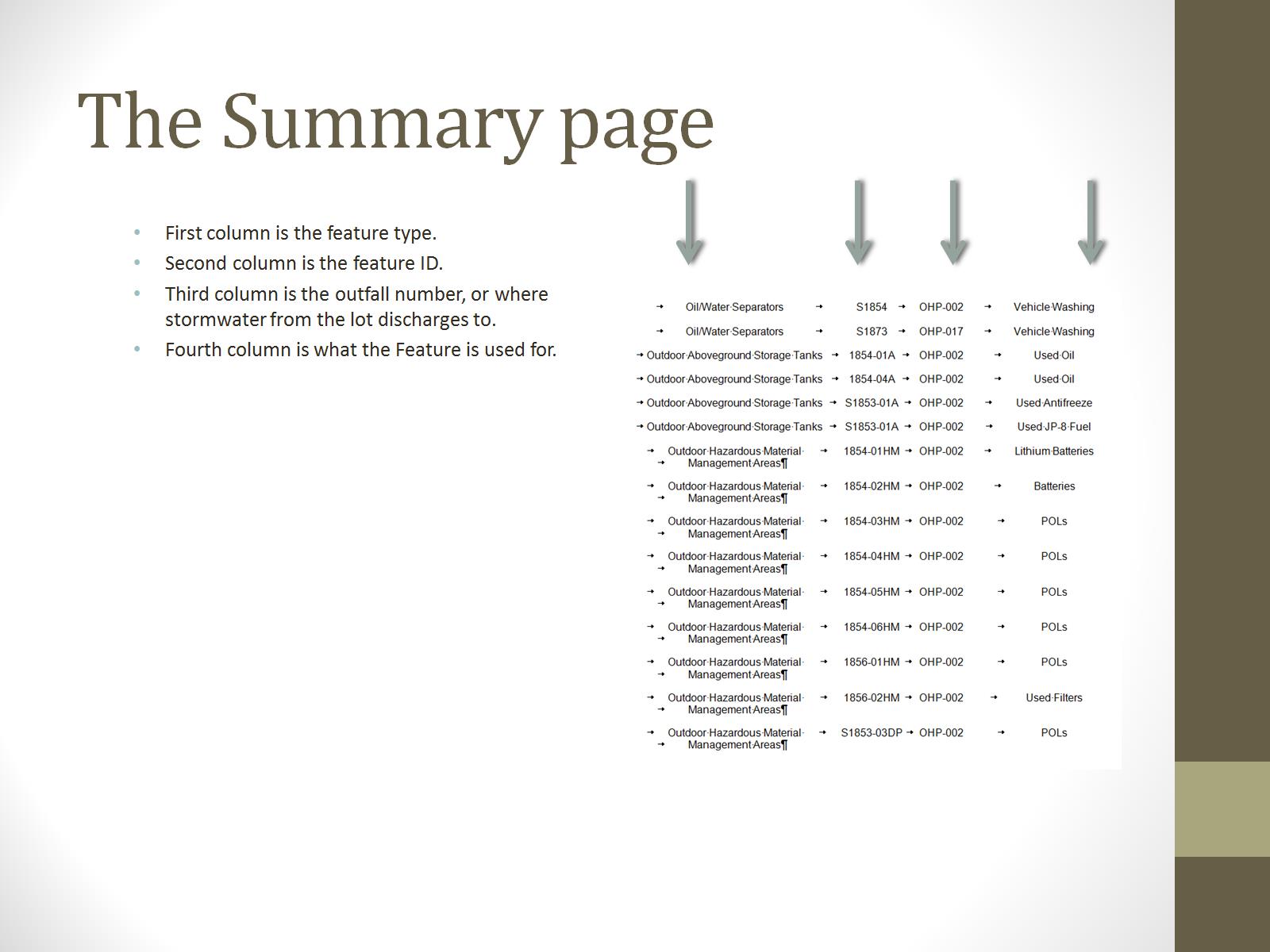 The Summary page
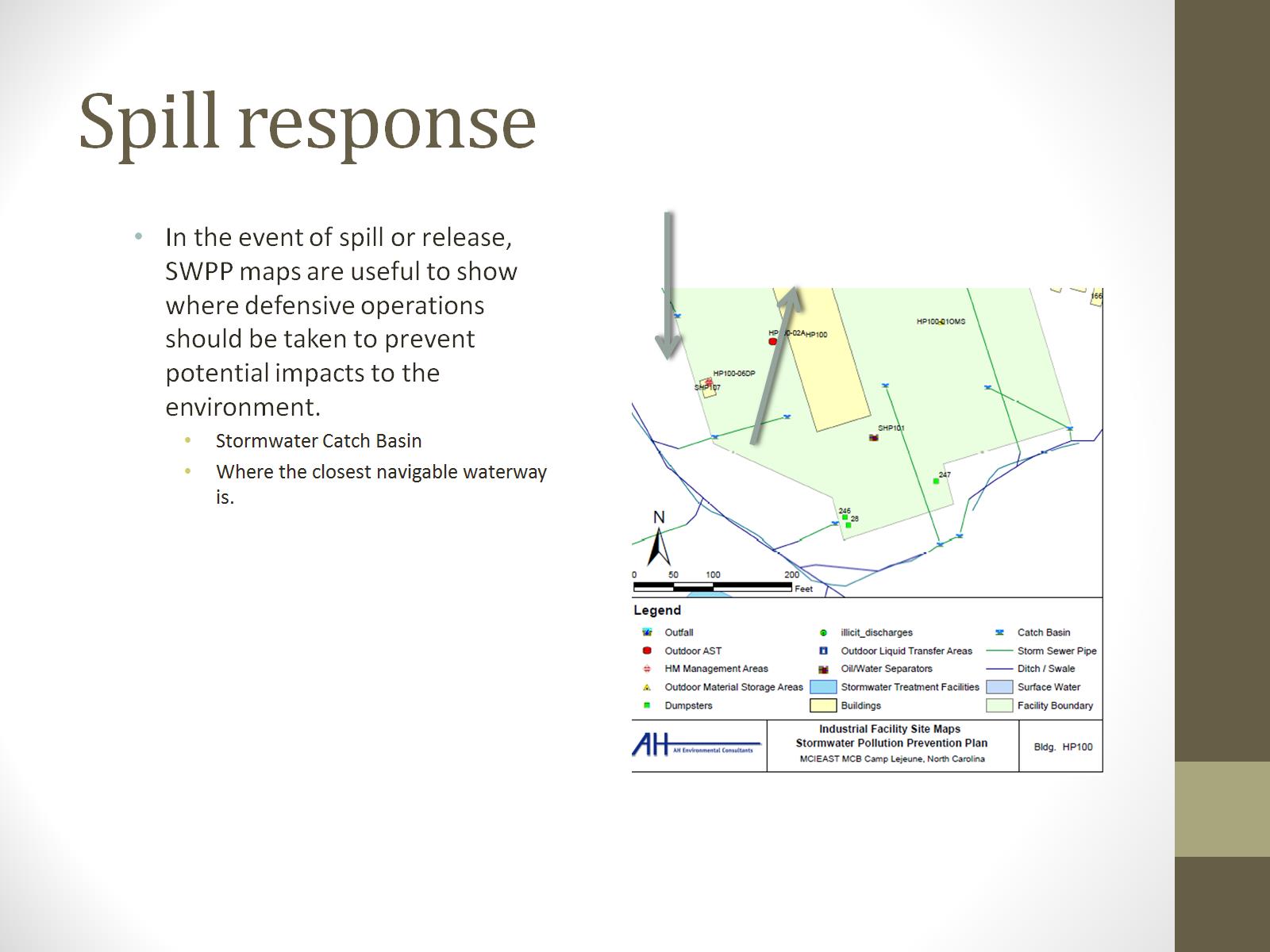 Spill response
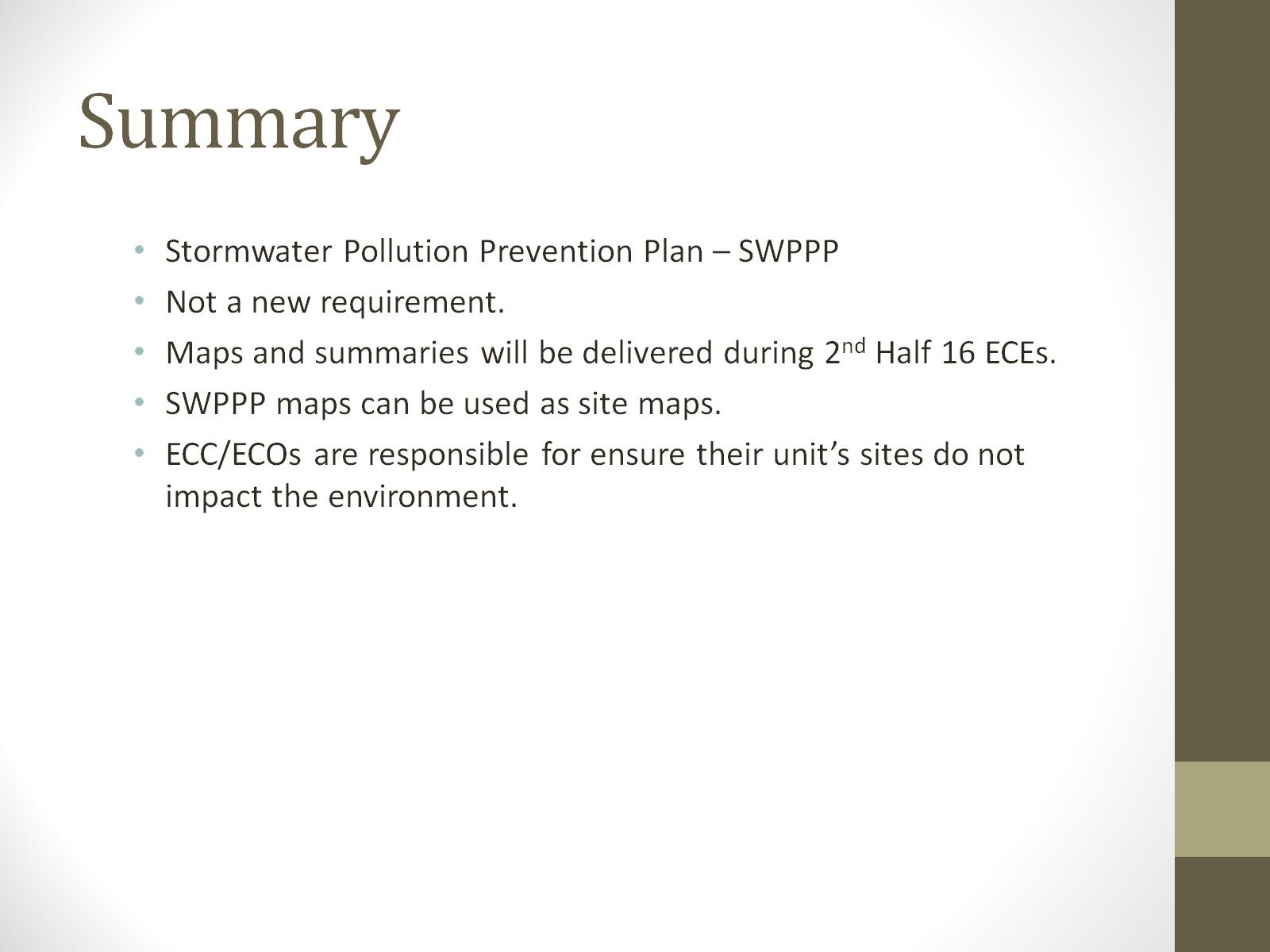 Summary
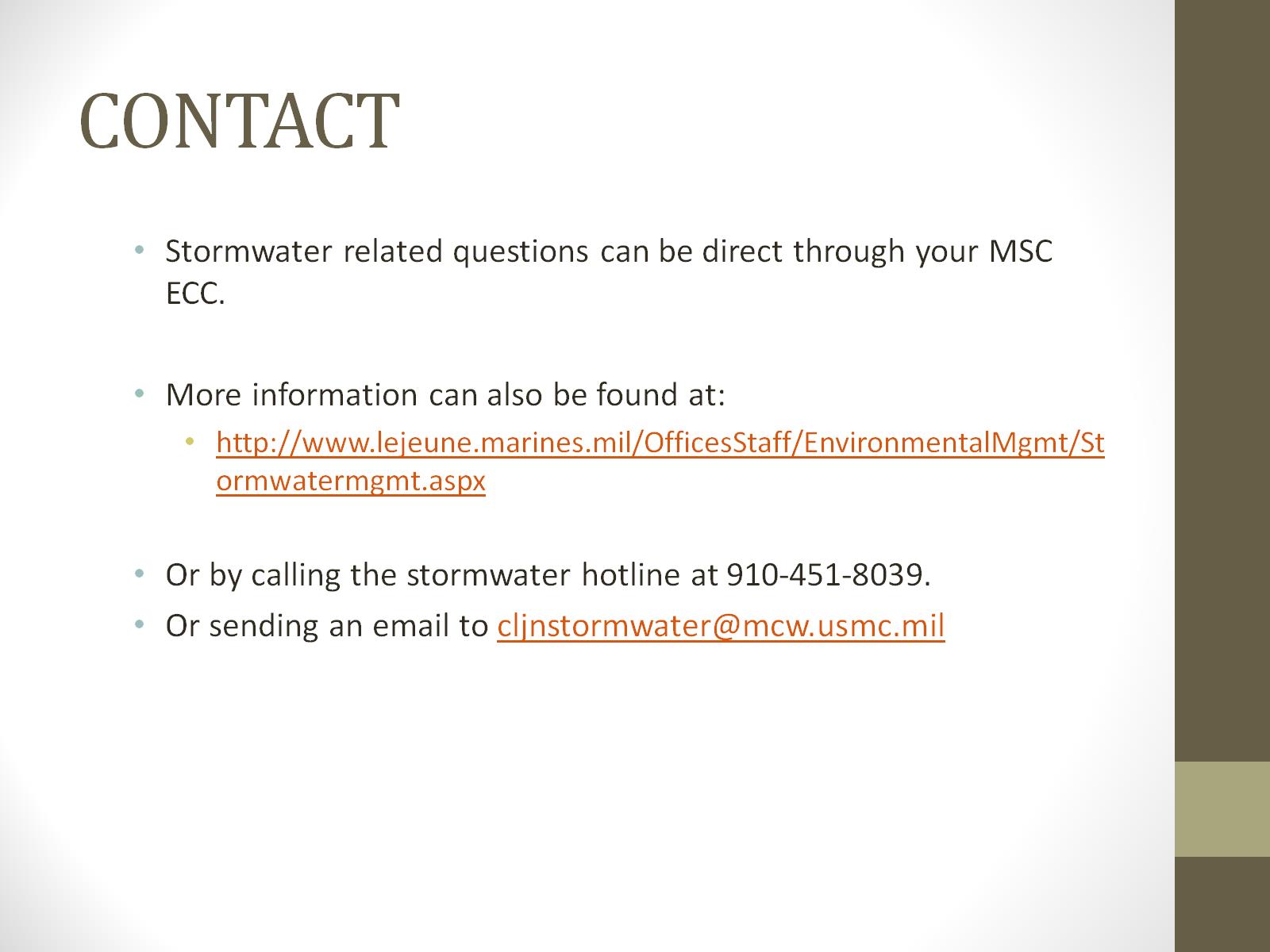 CONTACT
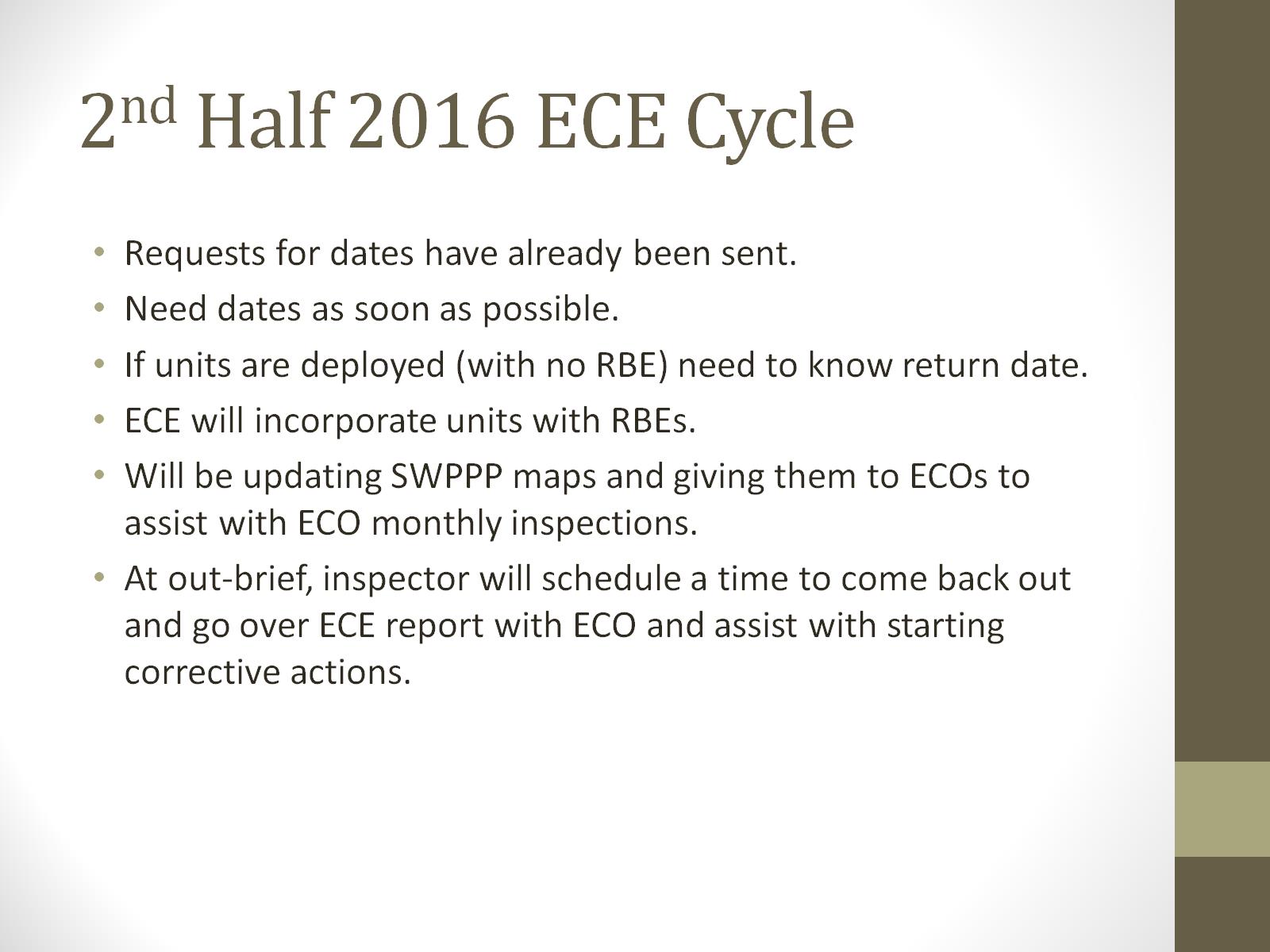 2nd Half 2016 ECE Cycle
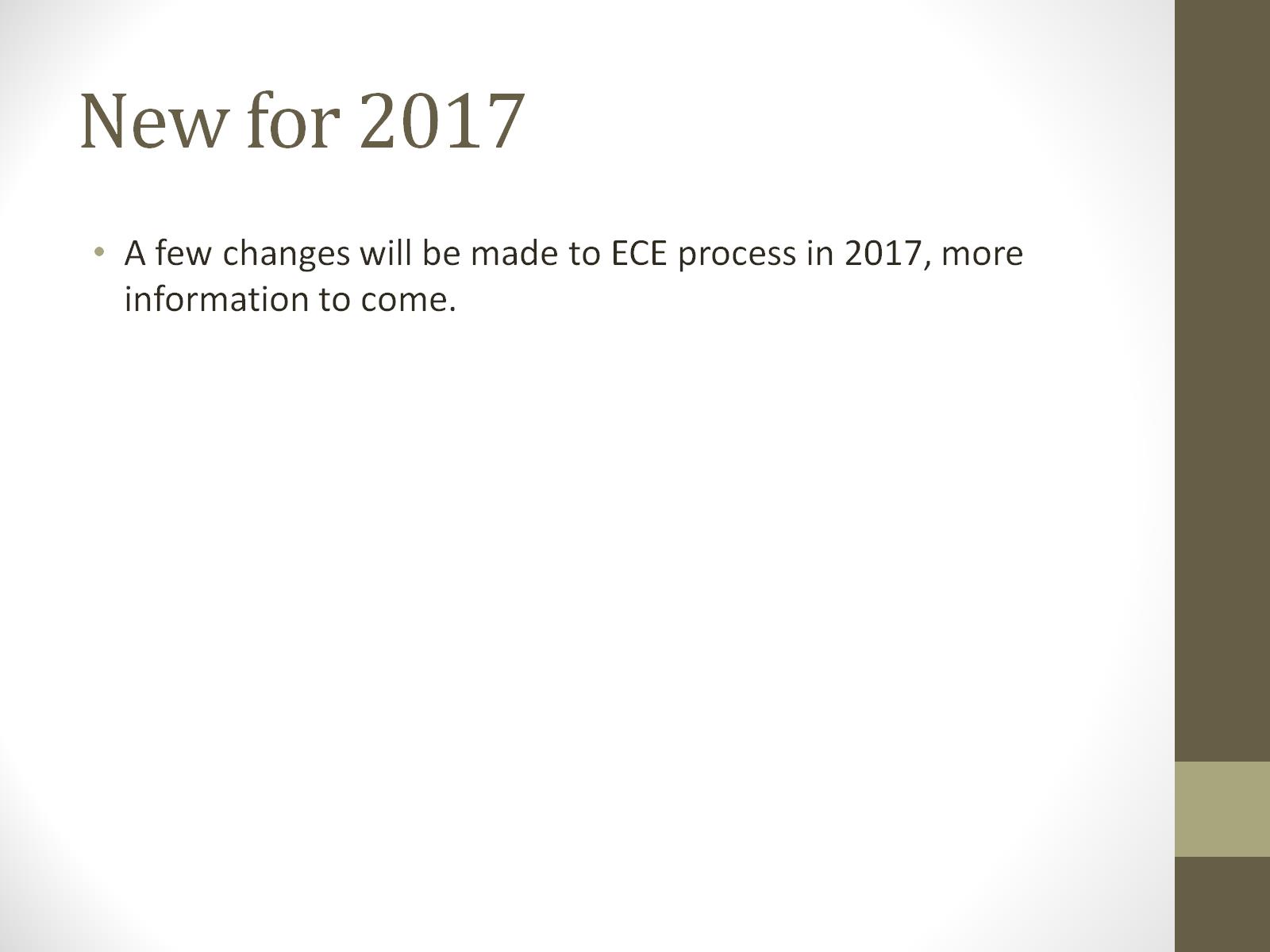 New for 2017